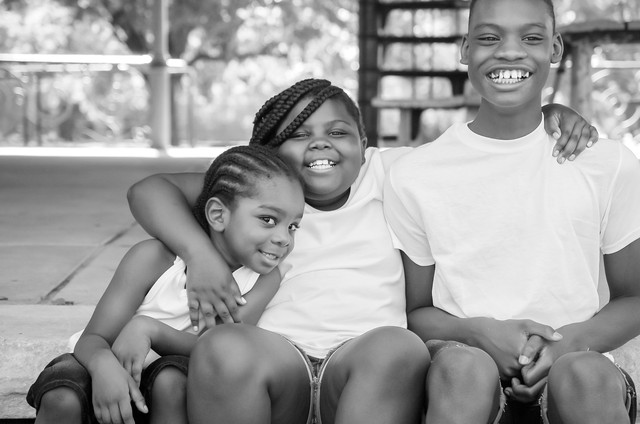 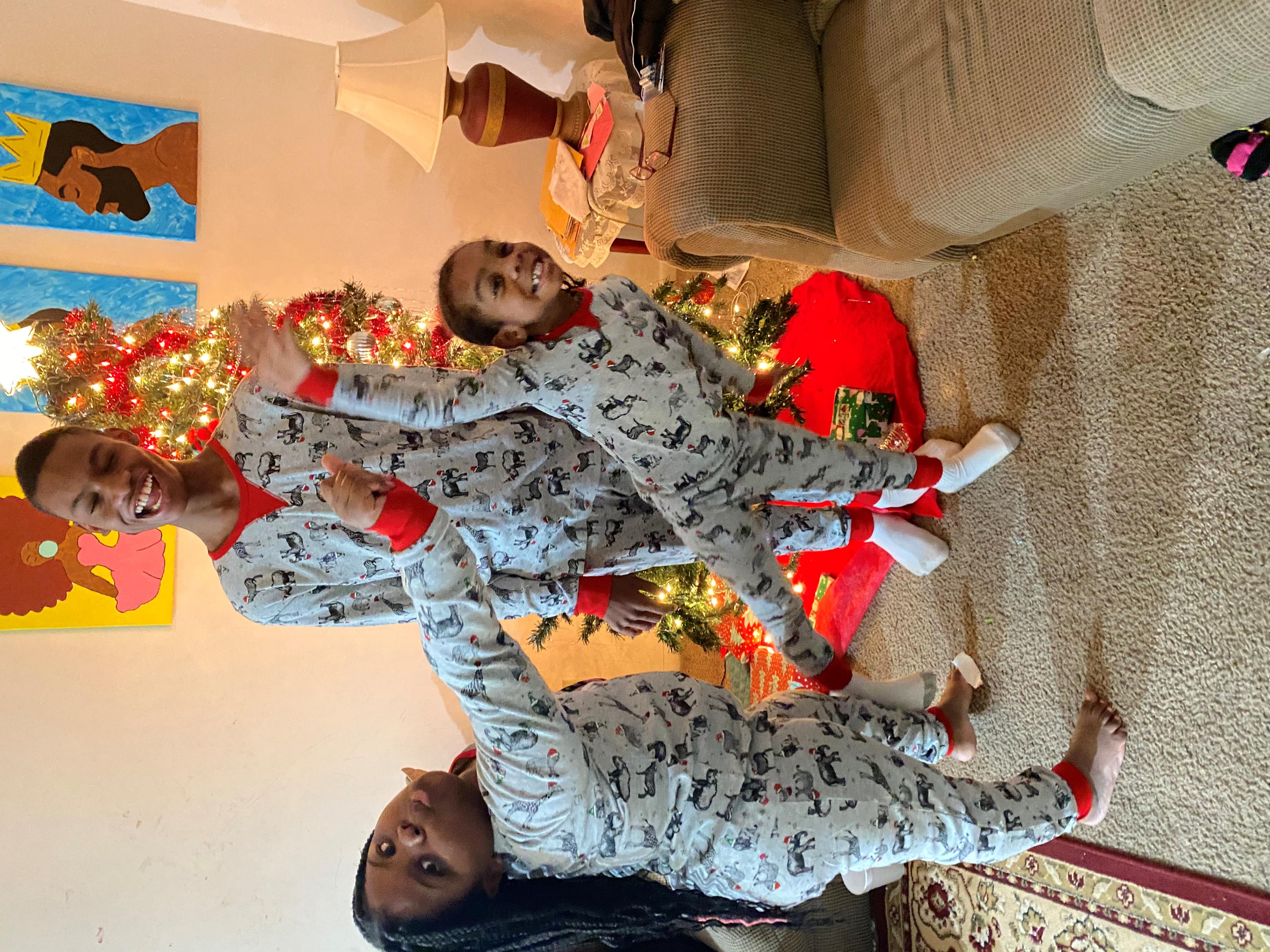 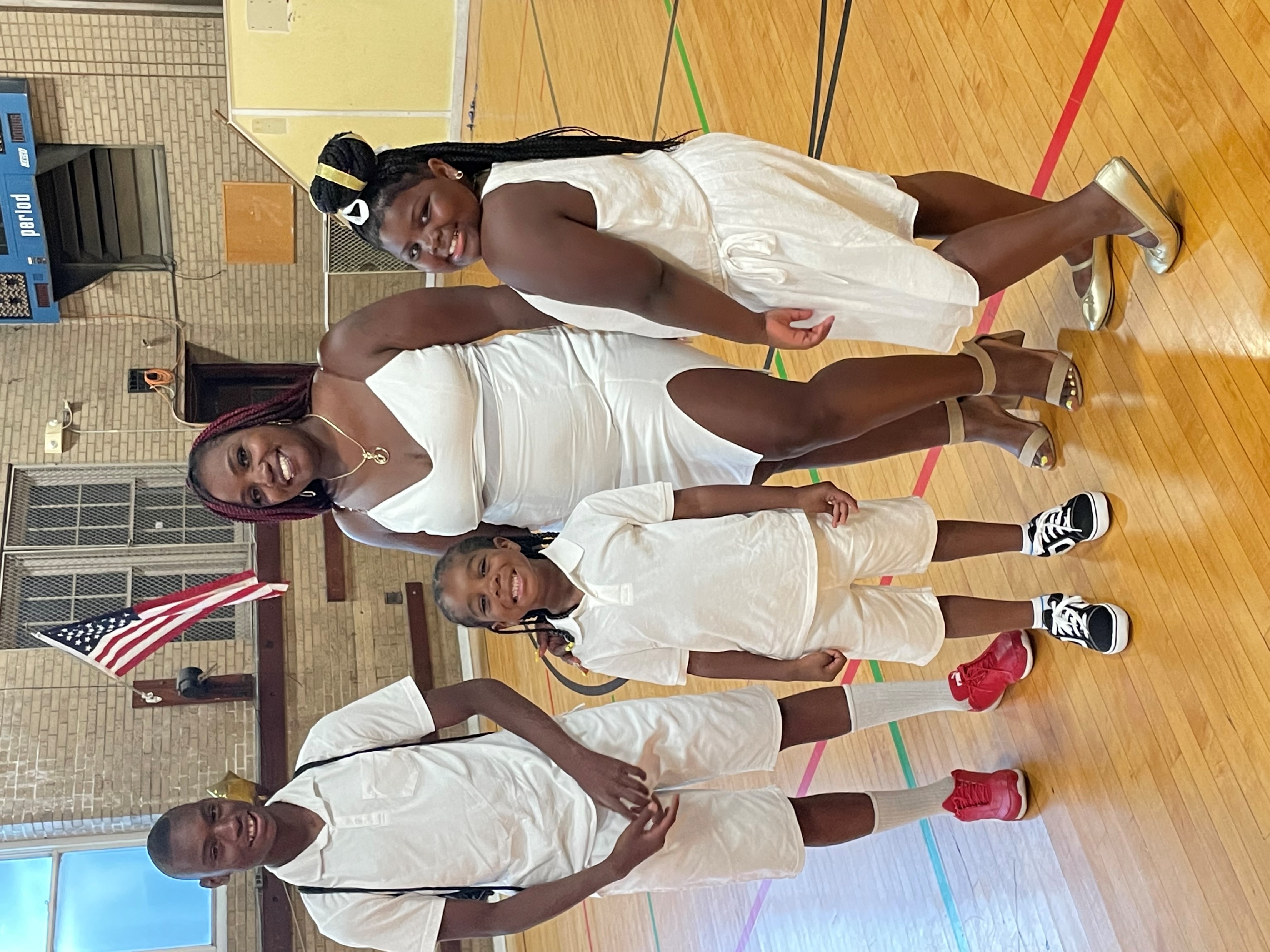 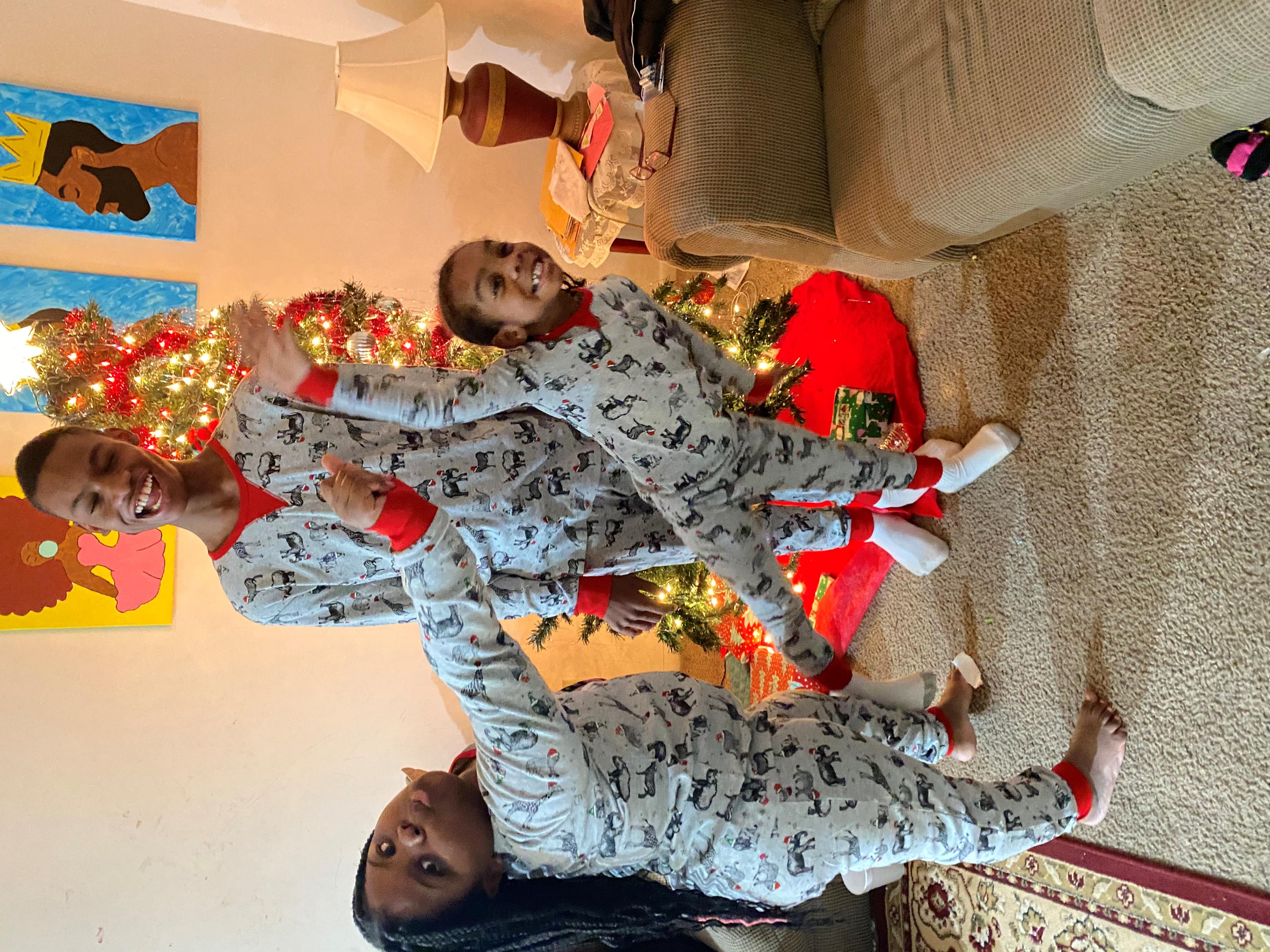 Tenayis, Ameerah & Caiden
Single Parenting Statistics
*The 10 Best Decisions a Single Mom Can Make by Pam Farrel & PeggySue Wells
[Speaker Notes: Ask how many people have been raised by a single parent* 
Expand on each statistic]
Reassurances for Single Parent
You are cherished, exactly where you are and as you are, by Jesus. “So that Christ may dwell in your hearts through faith. And I pray that you, being rooted and established in love, may have power, together with all the Lord’s  holy people, to grasp how wide and long and high and deep is the love of Christ, and to know this love that surpasses knowledge-that you may be filled to the measure of all the fullness of God.”  Ephesians 3:17 
When  you feel weak, he is strong. “ The Lord is my rock, my fortress and my deliverer; my God is my rock, in whom I take refuge, my shield and the horn of my salvation, my stronghold” Psalm 18:2
Before you knew him, he loved you. “ For you created my inmost being; you knit me together in my mother’s womb” Psalm 139:13
He give gentle guidance to single parents. “He tends his flock like a shepard: He gathers the lambs in his arms and carries them close to his heart; he gently leads those that have young” Isaiah 40:11
Peaceful Moment
God knew you would be the best person in the whole world to parent your child. He invited you to partner with him to nurture this eternal soul, and he is available to fill in for those places where you feel less than enough, less than adequate for this calling. 


List five things you are doing right in parenting.
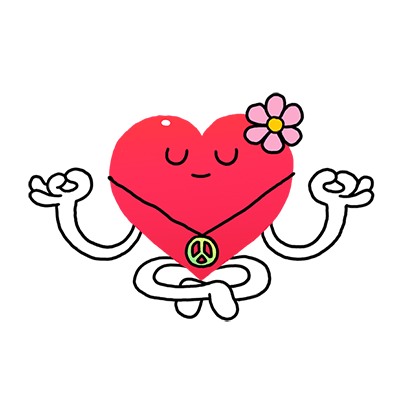 [Speaker Notes: Add that you say this to your self all the time when feeling doubting in your life.]
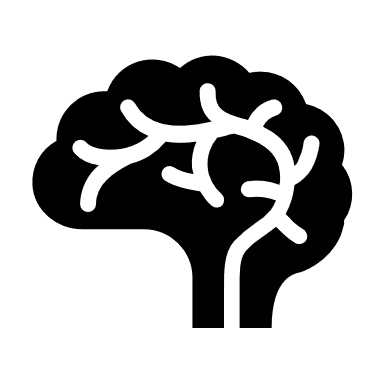 The Wisdom Test
“If any of you lacks wisdom, you should ask God, who gives generously to all without finding fault, and it will be given to you.” James 1:5
Have I found Scripture to lead me forward? How can I apply these Bible verses to my life? 
Does this decision line up with healthy life principles and relationship boundaries? 
Is this decision a good example of what I can teach my child? 
Do the people I most respect agree with is decision? 
Have I asked my trusted friends, counselors, close family and spiritual leaders for their insight and advice on this decision?
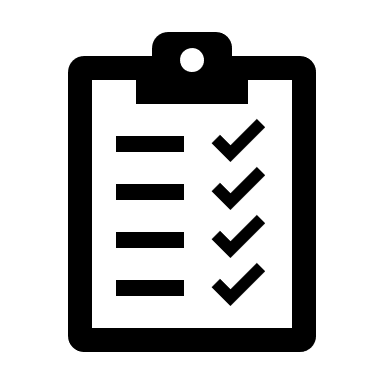 The Priority Test
Can be used for situations in which there is no clear answer. 4 Steps
Step 1: Write out the decision in a positive way. 
What will happen is you say yes to this decision? 
Take full ownership and put your heart into this positive view of your choice. 
Step 2: Make a pro/con list.
Create two columns. 
Write down why you should take the option and then write down why you shouldn’t take this option. 
Step 3: Prioritize the reasons. 
Priorities lead to progress. 
A- vital reasons B – Supportive reasons C-creative but not important reasons 
Step 4: Compare the high priority reasons from both lists. 
Compare the A reasons in both the pro and con list. If there is a tie then move to the B reasons. Quantity is not a substitute for quality.
The Rubber Band Test
Use this method when making simple decision such as deciding whether to leave a job or move to a different home. 
When you use this method, you imagine yourself in the middle of two rubber bands and each rubber band is pulling you towards a different option. 
You wouldn’t use this method to use make decisions that have more than two viable options to choose from.
The Brainstorm Test
This is the final test when it comes to decision making. 
You want to gather those around you in person or via a video call who you trust to help you make a sound decision. 
Get together and lay EVERY option on the table. Remember to be honest about what every option is. 
Just give the options as they are in real time. 
Eliminate the ridiculous- go back over the list and take out everything that would not possibly work. 
Eliminate ideas you are not ready to consider- remove all ideas that don’t match your bank account, morals, timeline, current education or skill level. 
Move possibilities to a pro/con list- for every option list the pros and cons. With the group you should get other opinions and a new outlook.
The Next Right Thing
Sometimes you can only do the next right thing. 
This can be looked at as a positive or a negative. 
When you feel as if you can’t make a definite decision sometimes you can only do the next right thing. 
This type of decision making is acceptable. 
This helps to reduce stress and anxiety. 
Never be ashamed if this is the best you can do at the moment.
Building your Village
We all have heard that it take a village to raise a child. 
For some of us weren’t raised with a village and this is a foreign concept. 
Your village isn’t always family. It could be friends, coworkers, church members. 
You have to trust your village and be able to be open about your situation. 
There is no numerical requirement for a village. It could be one person. 
Never be afraid to ask for help. 	
This could be financially 
When you need a break from your children. 
Self-care as a single parent is VITALLY important. You must take time for yourself away from being a parent.
My Village
Summary
As a single parent we are ALL faced with decisions in life. 
We are going to be judged by others no matter what decision we make. 
No matter what decision you make, there will be someone who doesn’t agree with your decision. 
You must trust you know what’s best for you and your children. 
Building a village helps elevate some of that stress of feeling like you are doing everything by yourself. 
Use these methods to help you take the time to make the best decisions.
 
WE ARE ALL IN THIS TOGETHER!